Pathology lab
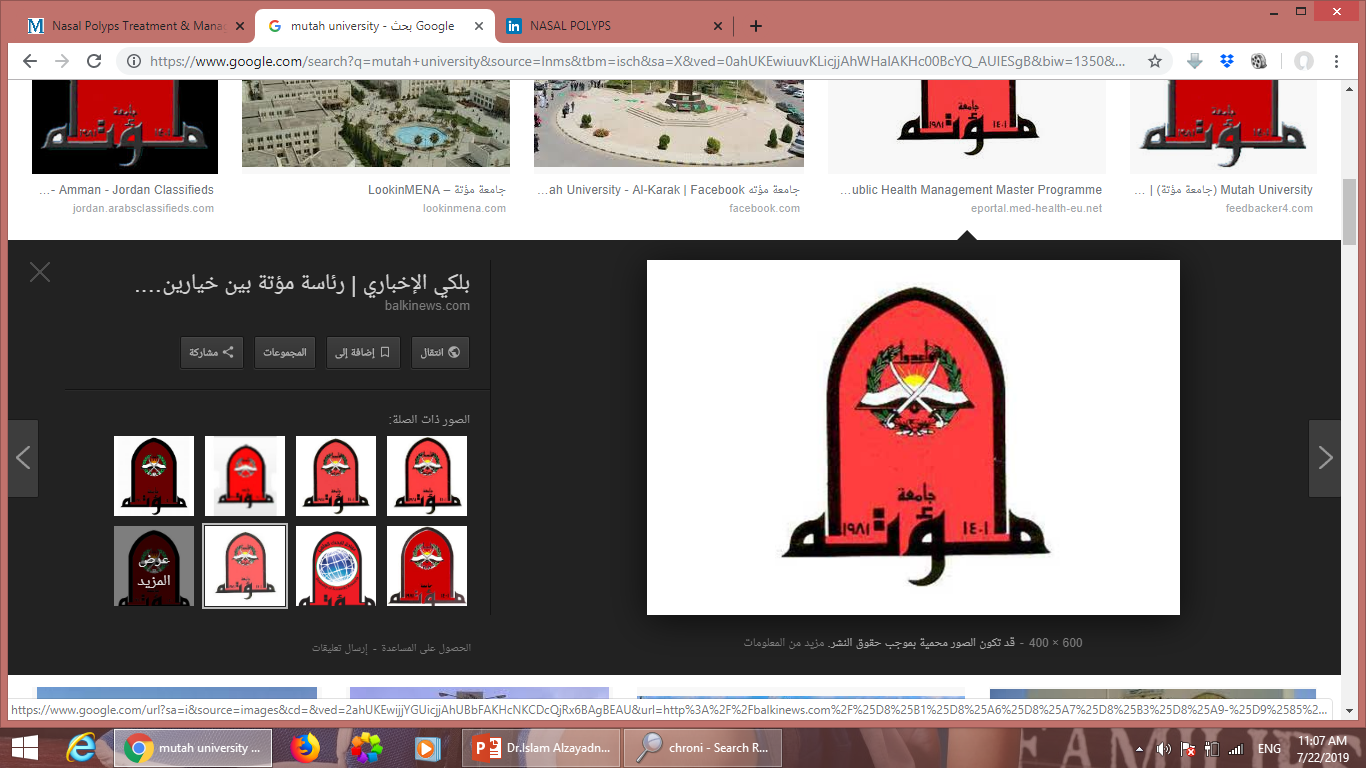 Dr. Bushra AlTarawneh, MD
Anatomical pathology Mutah UniversitySchool of Medicine- Department of 
Laboratory medicine & PathologyEndocrine system lectures 2022
A-pituitary gland
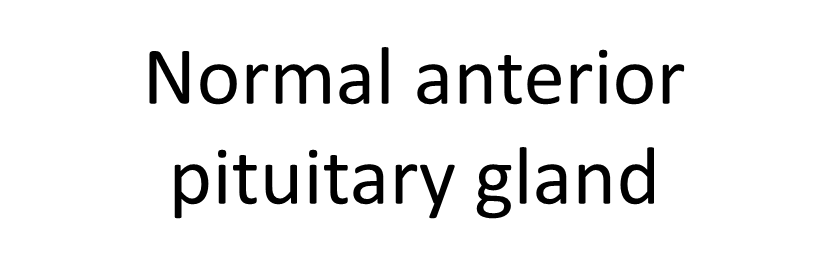 Normal anterior pituitary gland
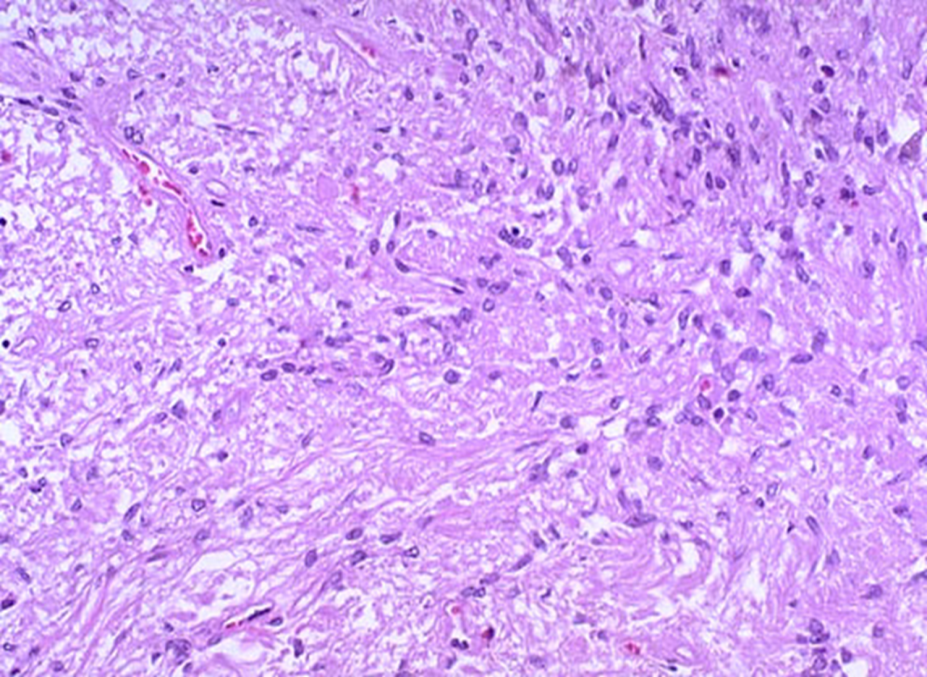 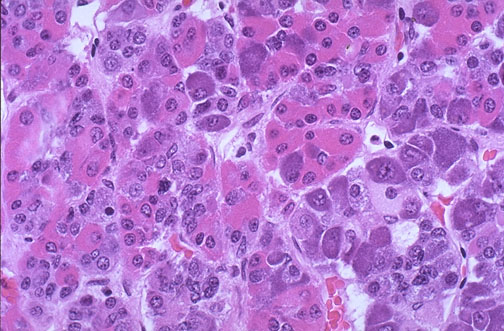 .
The pink acidophils secrete growth hormone (GH) and prolactin (PRL)
The dark purple basophils secrete corticotrophin (ACTH), thyroid stimulating hormone (TSH), and gonadotrophins follicle stimulating hormone-luteinizing hormone (FSH and LH) .
The pale staining chromophobes have few cytoplasmic granules, but may have secretory activity.
3
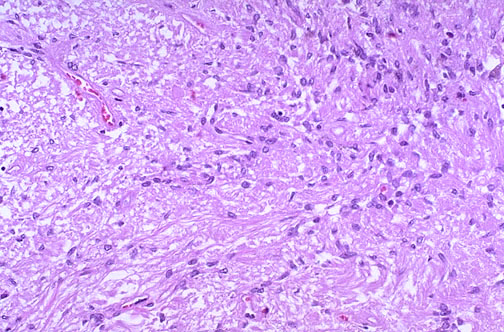 The neurohypophysis shown here resembles neural tissue, with glial cells, nerve fibers, nerve endings, and intra-axonal neurosecretory granules. 
The hormones vasopressin (antidiuretic hormone, or ADH) and oxytocin made in the hypothalamus (supraoptic and paraventricular nuclei) are transported into the intra-axonal neurosecretory granules where they are released.
4
Behaviour of pituitary adenomas :
Primary pituitary adenomas usually benign.
 Radiological changes in sella turcica .
 May or may not be functional(20%). If functional (80%), the clinical  effects are secondary to the hormone produced.
More than one hormone can be produced from the same  cell ( monoclonal ).
Local effects are due to pressure on optic chiasma (visual disturbance) ,  or pressure on adjacent normal pituitary cells (reduce hormone production).
CLINICAL FEATURES of PITUITARY ADENOMA:
1- Symptoms of hormone production.

  2- Visual field abnormalities (pressure on optic chiasma  above sella tursica ).

  3- Elevated intracranial pressure (blockage of CSF  flow ):  Headache , nausea , vomiting.

  4- Hypopituitarism ( result from pressure on adjacent pituitary ): Diabetes insipidus .

  5-Cranial nerve palsy ( invasion to brain ).
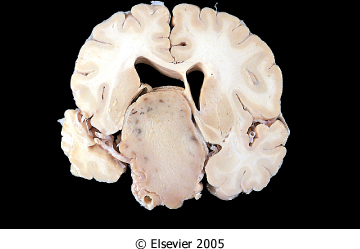 Mass effect of pituitary adenoma
Downloaded from: Robbins & Cotran Pathologic Basis of Disease (on 4 December 2005 01:50 PM)
Morphology of pituitary adenomas :
Well circumscribed, invasive in up to 30%
Size 1cm. or more, specially in nonfunctioning
   tumor
Hemorrhage & necrosis seen in large tumors (pituitary apoplexy).
Microscopic picture:
Uniform cells, one cell type (monomorphism) 
Absent reticulin network
Rare or absent mitosis
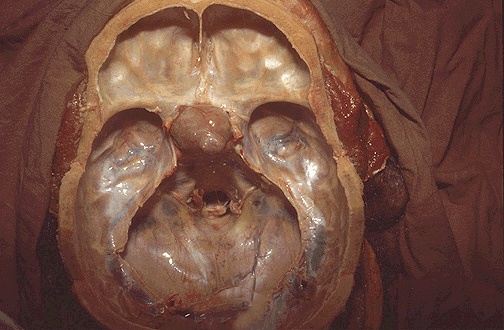 Sella turcica with pituitary adenoma
1- PROLACTINOMA :                                                              
30% of all adenomas, chromophobe or w. acidophilic 
Functional even if microadenoma , but  amount of secretion is related to size
Mild elevation of prolactin does NOT always indicate    prolactin  secreting adenoma !
Other causes of  prolactin include :
 estrogen therapy
 pregnancy
 certain drugs, e.g reserpine (dopamin inhibitor). 
 hypothyroidism
 mass in suprasellar region ?
2- Growth hormone secreting adenoma :
Structure :
   Composed of granular  ACIDOPHILIC cells and may be mixed with prolactin secretion.

Symptoms :
   May be delayed so adenomas are usually large  
   Produce GIGANTISM (children) or ACROMEGALLY (adults). 
  Diabetes, arthritis, large jaw & hands, osteoporosis, BP, HF…..etc
Acromegaly v.s DWARFISM
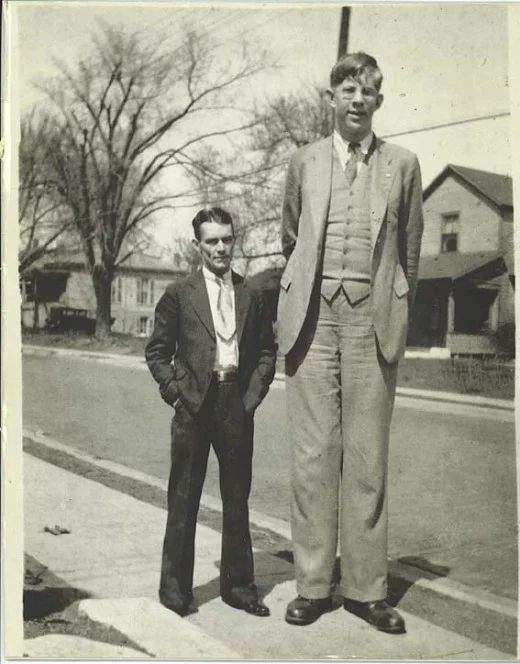 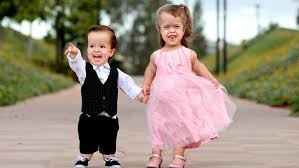 Gross sections of pituitary adnoma
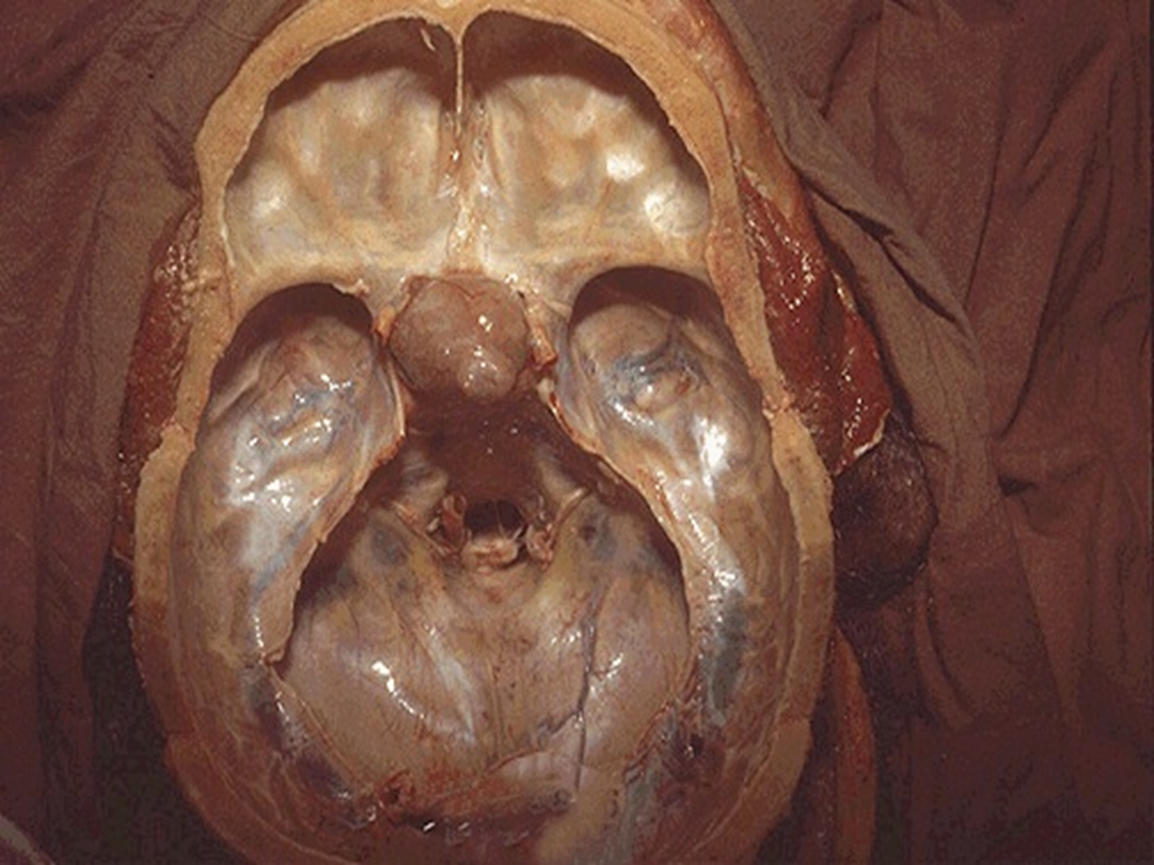 Normal pituitary gland
Pituitary adenoma
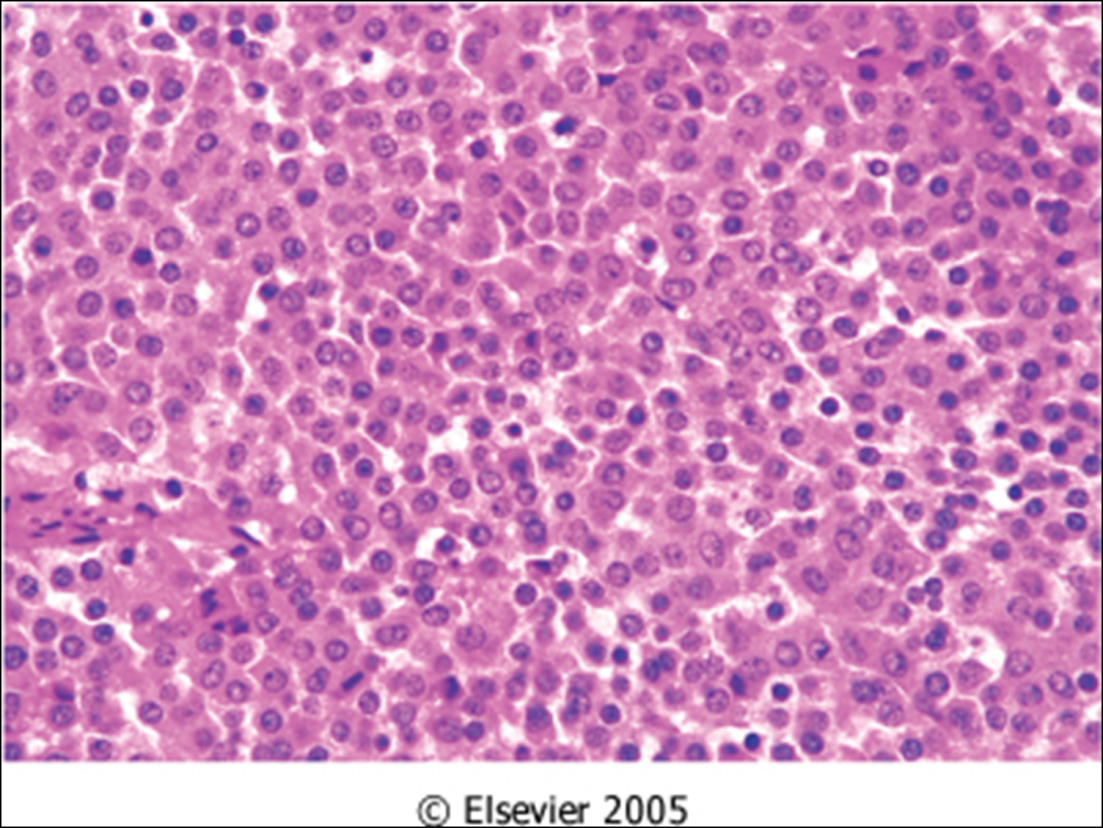